Влияние педагогов на будущее учеников.
Выполнила: 
Коваленко Диана Николаевна Ученица 11 ”А”
Руководил:
Аничкин Никита Александрович.
содержание
Введение
Что представляет собой педагогика
История педагогики
Интересные факты о педагогике
Какие методы преподавания бывают
Влияние педагогов на будущее учеников
Заключение
Введение
Педагоги оказывают большое влияние на формирование личности ребёнка и помогают ему выбрать свой жизненный путь.
Актуальность данной темы касается силы воздействия личности педагога на развитие подрастающего поколения.
Цель исследования: выявить оказываемое влияние учителей на школьников, рассмотреть взаимосвязи личностных особенностей педагога и формирования определенных качеств личности обучающегося.
Задачи:
Изучить литературу по теме исследования.
Рассмотреть сущность и структуру педагогической деятельности.
Выявить профессионально значимые качества и основные задачи, которые необходимо решать преподавателю, педагога дополнительного образования.
Что представляет собой педагогика
Педагогика – это наука, о передаче социального опыта старших поколений младшим.
Предметом педагогики являются сами воспитательные действия и отношения, влияющие на развитие человека. 
Объект познания в педагогике - человек, развивающийся в результате воспитательной деятельности и отношений.
Цель педагогической деятельности связана с реализацией цели воспитания. Она достигается решением конкретных задач обучения и воспитания по различным направлениям.
Основные задачи педагогики направлены на создание эффективной педагогической системы во всех направлениях человеческой жизни.
История педагогики
Развитие педагогики происходило поэтапно, начиная с первобытного общества и заканчивая современным образованием.
В Древнем мире возникли первые центры обучения, где учили письму, чтению, счету, праву, астрологии, медицине и религии.
В Древней Греции и Риме использовались рыцарские добродетели, а также изучались право и грамматика.
В Средние века и Новое время педагогика развивалась под влиянием церкви, рыцарской системы воспитания и университетов.
На Руси народная педагогика развивалась в народных традициях и обычаях, а также в приходских и церковных школах.
Интересные факты о педагогике
В России 85% преподавателей - женщины, в то время как во Франции и Великобритании этот показатель составляет 57% и 53% соответственно.
В прошлом профессия учителя могла быть ограничена по происхождению, но сегодня это не является проблемой.
Сократ называл профессиональных педагогов «акушерами мысли», его учение о педагогическом мастерстве носит название «Майэвтика», что в переводе означает «повивальное искусство».
Какие методы преподавания бывают
Методы преподавания: 
 1. Словесные методы
 2. Наглядные методы
 3. Практические методы
 4. Методы проблемного обучения
Словесные методы
Подразделяются па следующие виды: рассказ, объяснение, беседа, дискуссия, лекция, работа с документами.
Рассказ - устное образное, последовательное изложение небольшого по объему материала.
Беседа – преподаватель беседует со слушателями по новой теме, помогая лучше её понять.
 Дискуссия основана на обмене взглядами по определенной проблеме.
Работа с документами - может осуществляется как на занятиях под руководством преподавателя, так и самостоятельно.
Лекция представляет собой последовательное изложение преподавателем темы или проблемы.
Самостоятельная работа – способ закрепления знаний путём практики.
Семинар-проведению семинарских занятий обычно предшествуют лекции, которые определяют тему, характер и содержание семинара.
Экскурсия - один из методов приобретения знаний, является составной частью учебного процесса.
Наглядные методы
Наглядные методы обучения условно можно подразделить на две группы: метод иллюстраций и метод демонстраций.
Метод иллюстраций предполагает показ слушателям иллюстрированных пособий: плакатов, таблиц, картин, карт и зарисовок на доске.
Метод демонстраций обычно связан с демонстрацией приборов, технических изделий или агрегатов, учебных фильмов, презентаций.
Практические методы
К практическим методам относятся упражнения, и практические работы.
Под упражнениями понимают повторное выполнение умственного или практического действия с целью овладения, или повышения его качества. Упражнения по своему характеру подразделяются на устные, письменные, графические и учебно-практические. 
Устные упражнения способствуют развитию логического мышления, памяти, речи и вниманию слушателей. Письменные упражнения используются для закрепления знаний и выработки умений в их применении. Графические упражнения выполняются обычно одновременно с письменными и решают единые учебные задачи.
Практические занятия способствуют развитию у слушателей умения применять теоретические знания к решению практических задач.
Методы проблемного обучения
Различают следующие методы проблемного обучения: сообщающее изложение с элементами проблемности, познавательное проблемное изложение, диалогическое проблемное изложение, эвристический или частично-поисковый метод, исследовательский метод.
Первый метод предполагает создание единичных проблемных ситуаций незначительной сложности.
Во втором методе проблемы ставятся и решаются самим преподавателем.
При третьем методе слушатели вместе с преподавателем ищут решение поставленной проблемы.
Четвёртый метод применяется, когда преподаватель ставит цель обучить слушателей отдельным элементам самостоятельного решения проблемы.
Пятый метод схож с предыдущим, но является более сложным.
Влияние педагогов на будущее учеников
Педагог в процессе обучения оказывает всестороннее воздействие на личность ученика. Влияние происходит не только в рамках образовательного процесса и освоения новых знаний. Сам учитель и его личность становятся для учеников моделью поведения.
Успехи ребенка, его личностный рост напрямую зависят от профессионально значимых качеств личности педагога.
Отношения между учителями также оказывают большое влияние на восприятие учеников и формирование их взглядов на профессию. Уважительное отношение между коллегами демонстрирует ученикам модель взаимодействия двух коллег по работе.
Роль учителя в формировании личности ученика остается важной даже после окончания школы.
Заключение
В данной работе раскрыт вопрос о роли педагога в процессе становлении личности школьника. Сущность деятельности педагога состоит в управлении возможностями учреждения дополнительного образования и окружающей среды для реализации программы дополнительного образования по отношению к каждому обучающемуся.
	Учитель является посредником между ребенком и миром взрослых. Он воспитывает в детях правильные нравственные ценности и формирует некоторое представление о мире.
	Для благоприятного развития личности ребенка необходимы особые условия, на базе которых будет происходить усвоение знаний и способов деятельности в предлагаемых областях образования, развитие психологических механизмов применения усвоенных способов. При этом личное осознание каждым педагогом ценностей результатов развития и саморазвития является необходимым условием, обеспечивающим процесс развития личности обучаемого.
Спасибо за внимание!
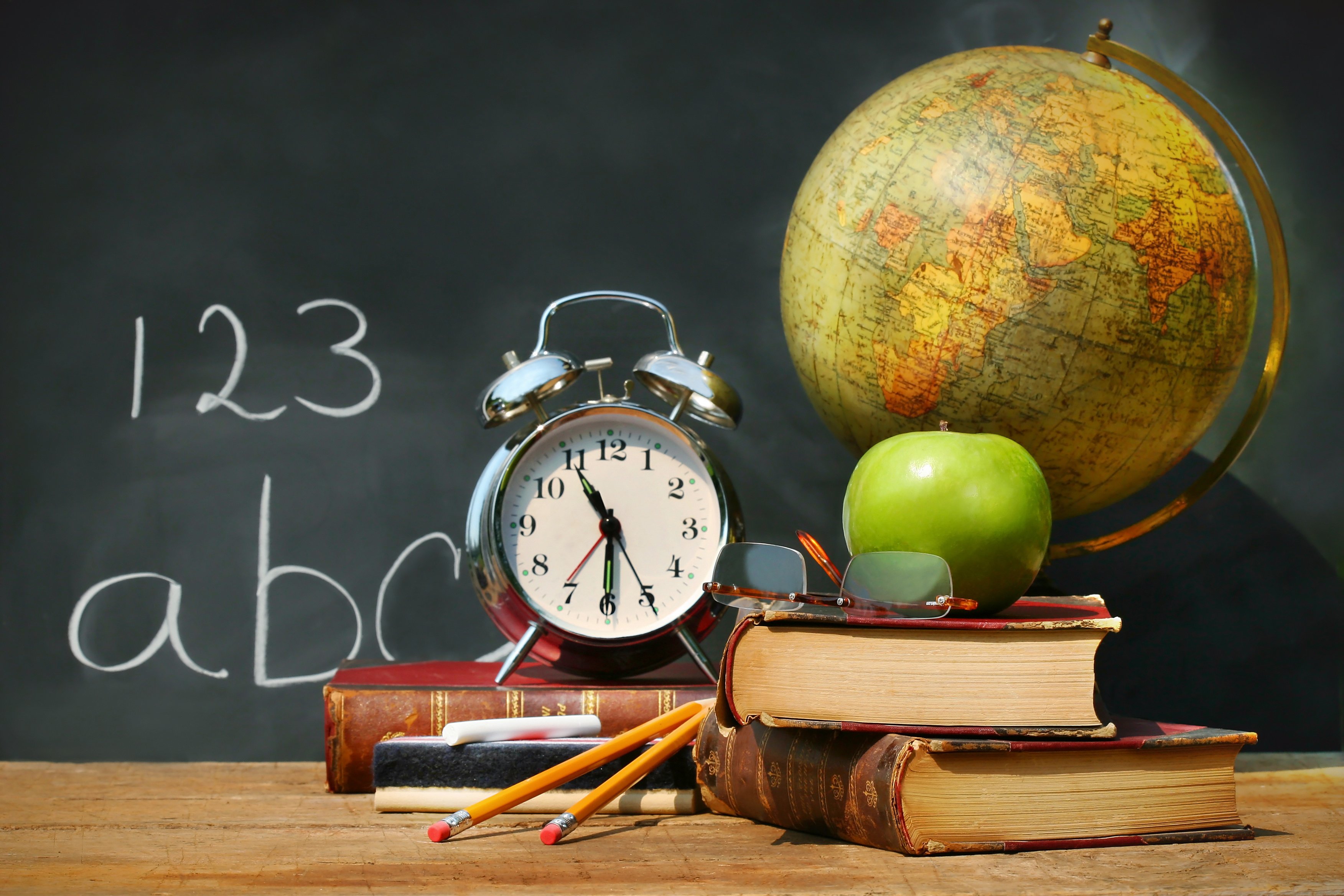